Письмо Минстроя РФ от 10.11.2022 № 23766-ОГ/00 «О ключевой ставке, применяемой для целей исчисления пени при несвоевременном внесении платы за жилое помещение и коммунальные услуги, взносов на капремонт»
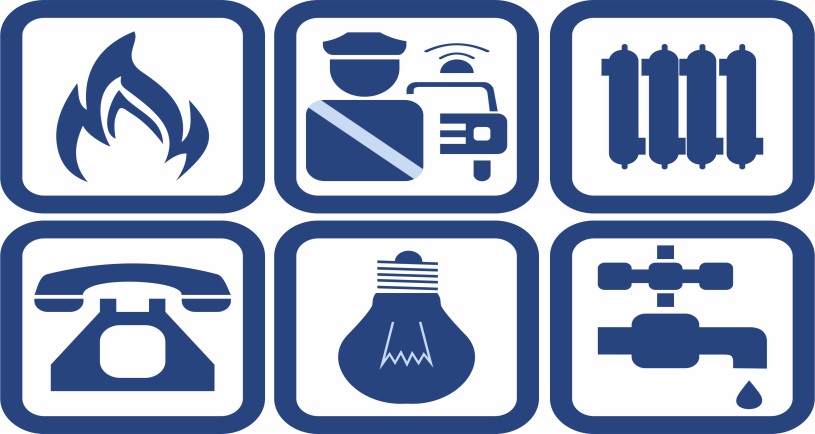 Кузнецова Светлана Сергеевна
специалист-эксперт отдела развития жилищного хозяйства управления развития инфраструктуры министерства жилищно-коммунального хозяйства Ростовской области
ВОПРОС
ПП РФ от 26.03.2022 № 474 установлены особенности начисления и уплаты пени за несвоевременное внесение платы за ЖКУ
За период: 28.02-31.12.2022 начисление и уплата пени осуществляются исходя из ключевой ставки, действовавшей по состоянию на 27.02.2022 – 9,5%
В ПП РФ от 23.09.2022 № 1681 были внесены изменения: 
до 01.01.2023 начисление и уплата пени осуществляются исходя 
из минимального значения ключевой ставки ЦБ РФ из следующих значений: 
ключевая ставка, действующая по состоянию на 27.02.2022 – 9,5% 
и ключевая ставка, действующая на день фактической оплаты
Данные изменения распространяются на правоотношения с 01.08.2022
В связи с чем прошу пояснить, какую ключевую ставку необходимо применять для целей исчисления пени в период: 25-31.07.2022:
8% – ставка, установленная ЦБ РФ за период: с 25.07- 18.09.2022
9,5% – ставка, установленная ЦБ РФ по состоянию на 27.02.2022
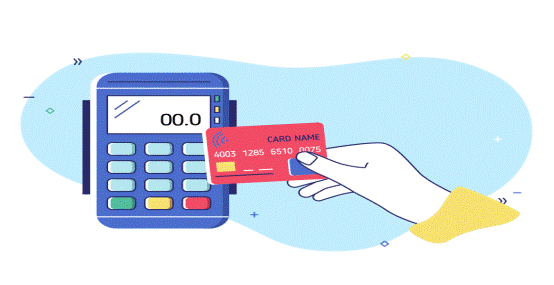 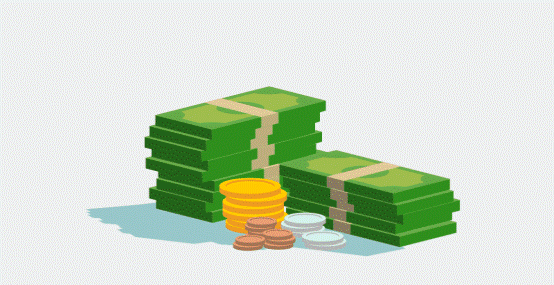 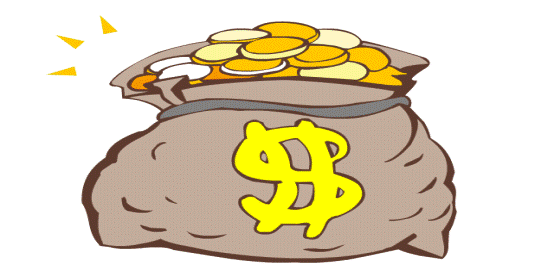 СТАТЬИ 67, 153, 154 ЖК РФ, 
ПУНКТ 4 ТИПОВОГО ДОГОВОРА СОЦНАЙМА ЖП, 
УТВЕРЖДЕННОГО ПП РФ ОТ 21.05.2005 № 315 «ОБ УТВЕРЖДЕНИИ ТИПОВОГО ДОГОВОРА СОЦИАЛЬНОГО НАЙМА ЖИЛОГО ПОМЕЩЕНИЯ»
ОТВЕТ
Внесение платы за ЖКУ – обязанность нанимателя ЖП по договору соцнайма
Плата за ЖКУ для нанимателя ЖП, занимаемого по договору соцнайма государственного/муниципального  ЖФ:
 плата за пользование ЖП – плата за наем, 
плата за содержание и ремонт ЖП – плата за услуги и работы по управлению МКД, содержанию и текущему ремонту ОИ в МКД
Граждане и организации обязаны своевременно и полностью вносить 
плату за ЖКУ
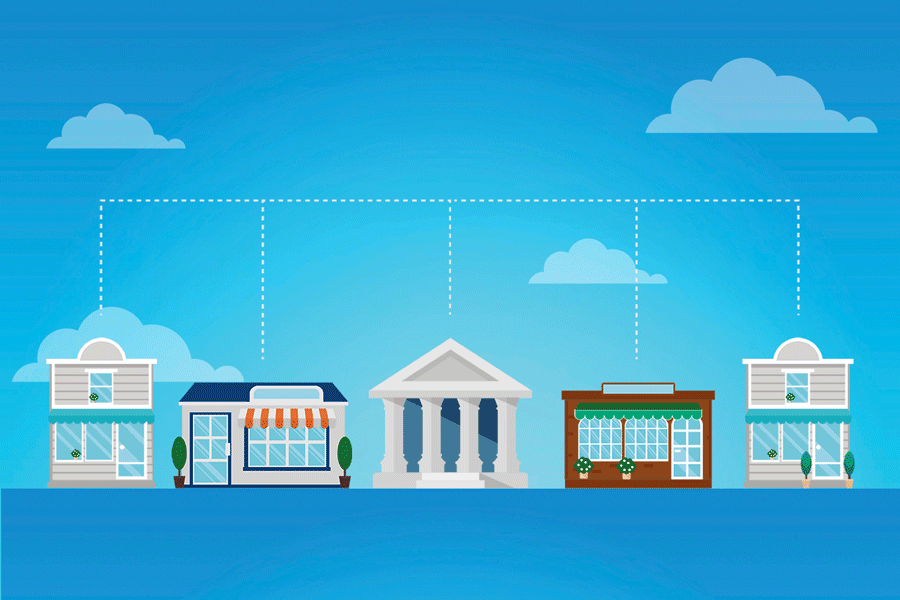 СТАТЬЯ 155 ЖК РФ 

Лица, несвоевременно и не полностью внесшие плату за ЖКУ, обязаны уплатить кредитору пени в размере 1/300 ставки рефинансирования ЦБ РФ, действующей на день фактической оплаты, от не выплаченной в срок суммы за каждый день просрочки, начиная с 31-го дня по 90 календарных дней

С 91-го дня пени уплачиваются в размере 1/130 ставки рефинансирования 
ЦБ РФ, действующей на день фактической оплаты, от не выплаченной 
в срок суммы за каждый день просрочки


ПП РФ от 28.03.2022 № 497 «О введении моратория на возбуждение дел 
о банкротстве по заявлениям, подаваемым кредиторами», вступившим 
в силу с 01.04.2022, на 6 месяцев введен мораторий на возбуждение дел 
о банкротстве по заявлениям, подаваемым кредиторами в отношении ЮЛ 
и граждан, в том числе ИП, в соответствии со статьей 9.1 ФЗ-ФЗ от 26.10.2002 № 127 «О несостоятельности (банкротстве)»
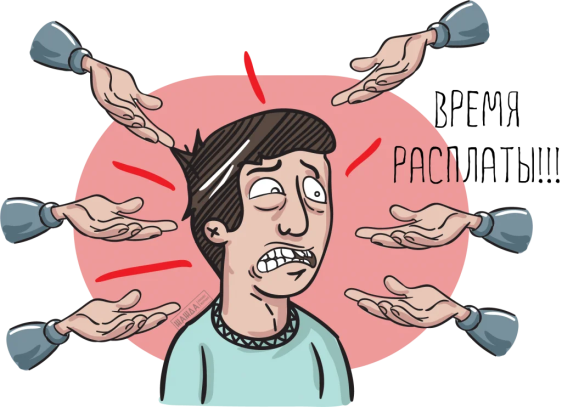 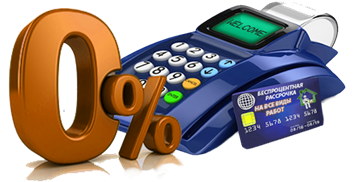 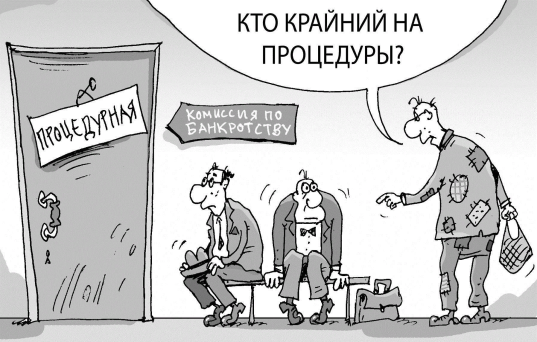 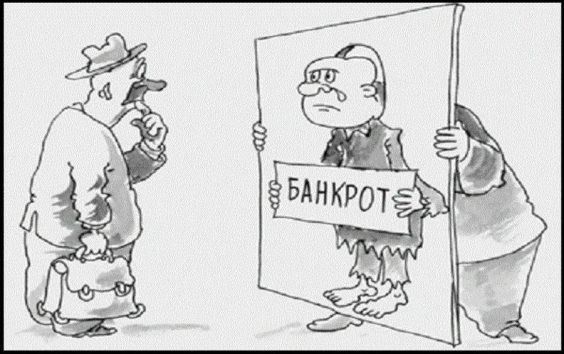 Мораторий касается:
всех ЮЛ, кроме застройщиков
граждан
ИП

Разъяснения Пленума ВС РФ от 24.12.2020 № 44 
введенный мораторий влечет за собой:
принудительную приостановку ФССП России всех возбужденных 
исполнительных производств по долгам любых граждан и ЮЛ,
запрет на исполнение исполнительных документов любыми банками 
и иными кредитными организациями сроком на 6 месяцев

невозможность применения к любым должникам штрафных санкций 
за неисполнение/ненадлежащее исполнение денежных обязательств, 
в том числе по долгам за поставленные КР

запрет зачетов встречных требований и запрет на обращение взыскания 
на заложенное имущество

невозможность инициирования процедуры судебного банкротства 
в отношении любых граждан и ЮЛ сроком на 6 месяцев
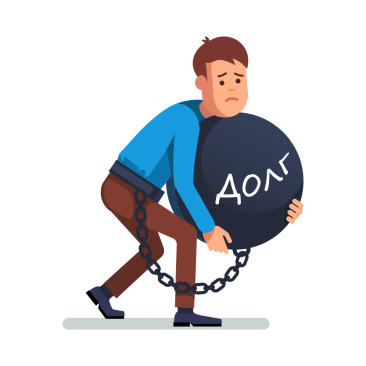 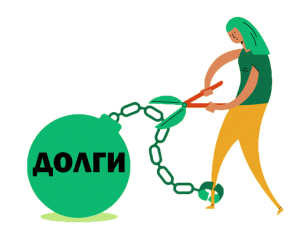 Взыскание долгов, возникших после 01.04.2022, 
происходит в обычном порядке

Также мораторий не препятствует взысканию долгов 
за вред жизни и здоровью, 
по выплате ЗП и выходного пособия, 
по уплате алиментов и взысканию уголовных штрафов

ВЫВОД:
Взыскание задолженности, возникшей в период: 10.2021-03.2022 приостановлено до 01.10.2022 

Размер ставки рефинансирования ЦБ РФ 
на период: 28.02.2022-01.01.2023 – 9,5%

При расчете пеней за ЖКУ применяется ставка рефинансирования, действующая на дату последней оплаты
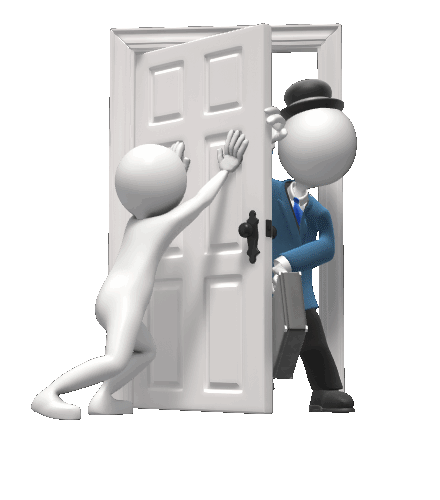 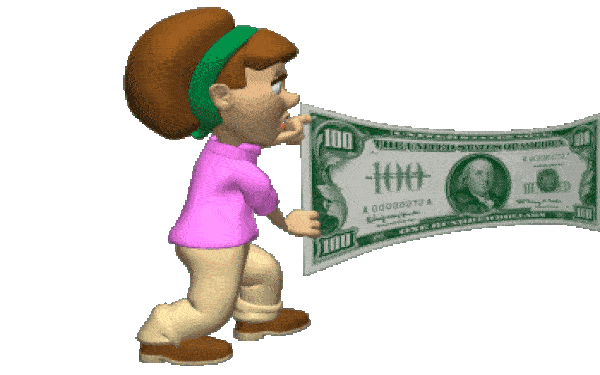